Высшая школа экономики
Программа повышения квалификации«Содержание и методика преподавания курса финансовой грамотности  различным категориям обучающихся»
Группа М-7
Подгруппа 10
Тема работы «Виды страхования» для учащихся 7класса
Содержание дидактического материала
В комплекте методических материалов по теме «Виды страхования»  для учащихся 7-9 классов были рассмотрены следующие темы:
Понятие страхования (тест, учебные мини проекты, кейс)
Медицинское страхование(кейс)
Пенсионное страхование (тест в 4 варианта)
Имущественное страхование(Задание Pisa,игра)
Страхование жизни(межпредметный урок финансовой грамотности и географии)
Мошенничество в сфере страхования (памятка)
Козлачковым Ф.В. был составлен подробный кейс по медицинскому страхованию (на слайде представлен фрагмент)
В пятницу Татьяна и Иван, как обычно, собирались собраться за вечерним ужином, как вдруг раздался телефонный звонок. Позвонила подруга Татьяны Алиса, которая позвонила попросить помощи. Алиса рассказала, что была в отпуске на море и возле отеля подскользнулась и сломала ногу. В экстренном порядке ей был наложен гипс. Однако здоровье Алисы было подорвано, из-за перелома и сильного испуга у Алисы обострились хронические заболевания, такие как гастродуоденит и цистит, которые ее беспокоят долгие годы, а тактики лечения четкой так и не получено....
1) Какие аргументы за и против медицинского страхования, приведенные в кейсе, кажутся Вам наиболее важными?
2) Приведите дополнительные аргументы в пользу покупки полиса ДМС (добровольного медицинского страхования) ?3) Приведите аргументы против покупки полиса ДМС?4) Предложите другие способы решения проблемы, проанализируйте их преимущества и недостатки по сравнению со страхованием жизни. Что Вы посоветуете Татьяне и Ивану: купить полис ДМС( если да, то с какими оговорками) или выбрать другое решение?
Вяловой А.В. был составлен тест для проверки усвоения материала по теме «Пенсионное страхование» (на слайде представлен фрагмент )
Тема «Пенсионное страхование»
 
Укажите вид страховой пенсии:
1) страховая пенсия по возрасту;
2) страховая пенсия по старости;
3) страховая пенсия за выслугу лет;
4) страховая пенсия за особые заслуги;
5) страховая пенсия для военнослужащих.
2. К условиям для назначения страховой пенсии по старости относятся:
1) возраст и трудовой стаж;
2) возраст и страховой стаж;
3) возраст и непрерывный трудовой стаж;
4) возраст и выслуга лет;
5) возраст, страховой стаж и индивидуальный пенсионный коэффициент.
3. Граждане могут обратиться за страховой пенсией по старости по достижении возраста: мужчины -60 лет, женщины-55 лет:
1. в любое время после возникновения права на нее, без ограничения каким-либо сроком в случае увольнения с работы;
2. в любое время после возникновения права на нее, без ограничения каким-либо сроком и независимо от характера их занятий ко времени обращения;
3. в течении одного месяца после возникновения права на нее;
4. в течении трех лет после возникновения права на нее.
 
4. Укажите категорию граждан, имеющих право на страховую пенсию в Российской Федерации:
1) только граждане РФ;
2) иностранцы, постоянно проживающие и обязательно работающие на территории РФ;
3) лица без гражданства, постоянно проживающие и обязательно работающие на территории РФ;
4) граждане РФ, иностранцы и лица без гражданства, постоянно проживающие на территории РФ;
5) все перечисленные категории лиц.
Прокопьевой Е.А. был составлен ряд практических задач по теме «Имущественное страхование» (на слайде представлен фрагмент Pisa по теме: « Имущественное страхование» )
Вопрос 1: СТРАХОВАНИЕ МОТОЦИКЛА
Степан планирует продлить страховку в компании «БИ-Страхование» в этом году. При этом
некоторые факторы, которые могут повлиять на страхование мотоцикла, изменились.
Каким образом каждый из факторов, указанных в таблице может повлиять на стоимость
страхового полиса мотоцикла Степана в этом году?
Для каждого из факторов обведите «Увеличит затраты», «Снизит стоимость страховки» или
«Не повлияет на стоимость».
Бондарюк А.В. Составил кейс для интегрированного урока географии и финансовой грамотности
8-й класс. Урок географии «Климатические зоны. Зона тайги»Элемент ФГ по теме «Виды страхования»: Страхование от клещевого энцефалита.Тип дидактического материала – кейс.
Статистика. Россия. В год
500 тыс. чел. обращается с укусами клеща
из них энцефалит диагностируется в 0,4-0,7% случаев 
умирает 20-70 чел.
Полис «Антиклещ»
2 варианта: денежное возмещение и оганизация медуслуг
На сумму 1 млн. руб.
На 6 и 12 мес. Соответственно
За 810 и 300 руб. соответственно
Вопросы:
Страхование от клещевого энцефалита и страхование имущества – 2 самых популярных страховых продукта в летний период. Как вы думаете, почему?
Минимальная планка стоимости полиса «Антиклещ» - около 300 руб. Почему так дешево?
Почему стоимость полиса при выборе денежного возмещения почти в 3 раза дороже варианта с организацией медицинских услуг, а с учетом того, что срок страхования в 2 раза меньше, практически в 6 раз?
В каком из 2-х вариантов сумма страховки 1 млн. руб. является страховой выплатой, а в каком – страховым покрытием?
Кому полис «Антиклещ» более выгоден: страховой компании или застрахованному лицу?
Работа: фронтальная или в командах
Роль учителя: направляющая
Овсейко А.И. была составлена памятка по самым распространенным видам мошенничества с сфере страхования
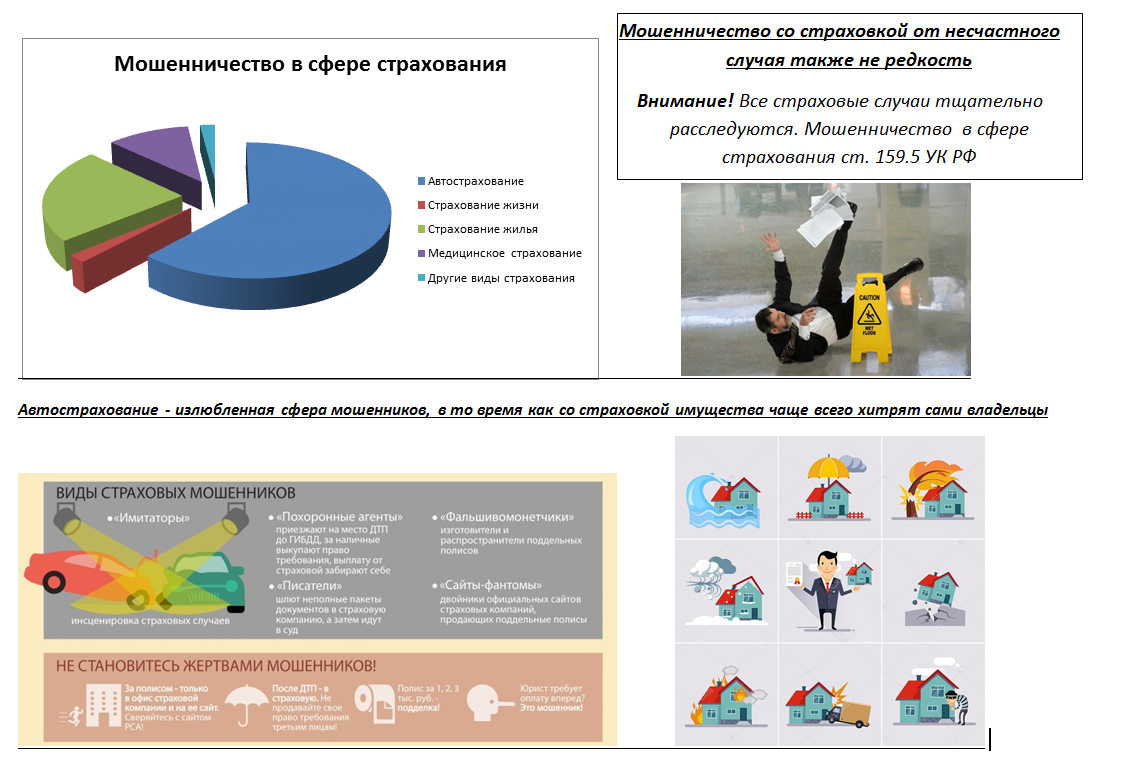 Варианты использования проекта в педагогической практике:
Результатом нашего проекта является комплект методических материалов по теме «Виды страхования»  для учащихся 7-9 классов, который может быть использован полностью или частично при преподавании модуля «Страхование» в 7-9 классах. 
Наш комплект методических материалов поможет учащемуся  по своему желанию организовать информацию по изучаемой теме и лучше понять,  закрепить и запомнить материал.
Данный материал может использоваться как совместная деятельность, самостоятельная деятельность, НОД,  индивидуальная работа учащихся на уроке, при дистанционном образовании , как домашняя работа.

Отдельные элементы нашего комплекта могут быть использованы при проведении занятий по финансовой грамотности. Экономики, а так же в виде  интегрированного урока географии и финансовой грамотности.